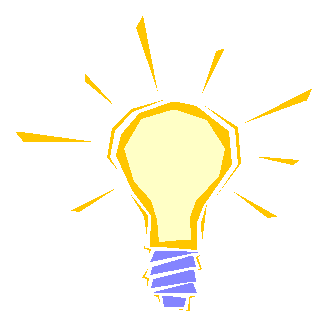 CSSE 374:Domain Model Refinements and Iteration 3 Preparations
Steve Chenoweth 
Office: Moench Room F220
Phone: (812) 877-8974Email: chenowet@rose-hulman.edu
Chandan Rupakheti 
Office: Moench Room F203
Phone: (812) 877-8390Email: rupakhet@rose-hulman.edu
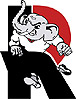 Q1
These slides and others derived from Shawn Bohner, Curt Clifton, Alex Lo, and others involved in delivering 374.
[Speaker Notes: Q1 is a book reading question!

Iteration 3 – that would be what’s leftover for next term, if anything!  We’ll discuss that part in class.]
Learning Outcomes: O-O Design
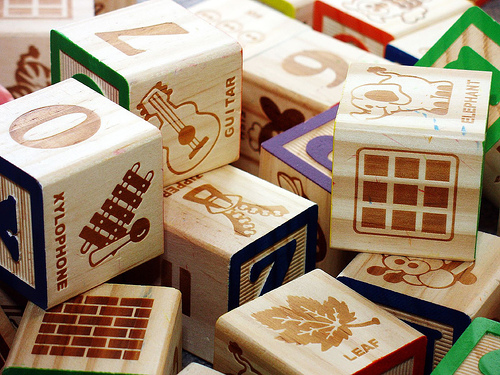 Demonstrate object-oriented design basics like domain models, class diagrams, and interaction (sequence and communication) diagrams. 
Final Exam - Thoughts
Domain Model Refinement
Conceptual Classes - review
http://enterprisegeeks.com/blog/2009/07/
[Speaker Notes: UML is to design as good penmanship is to authoring a book…]
Additional Design Studio Topic Ideas
Look for problems where there are lots of “which class should be responsible for X” questions
Challenging design problems you’ve already faced and how you solved them
Current design problems that you haven't solved yet
Future extensions that will need to be considered
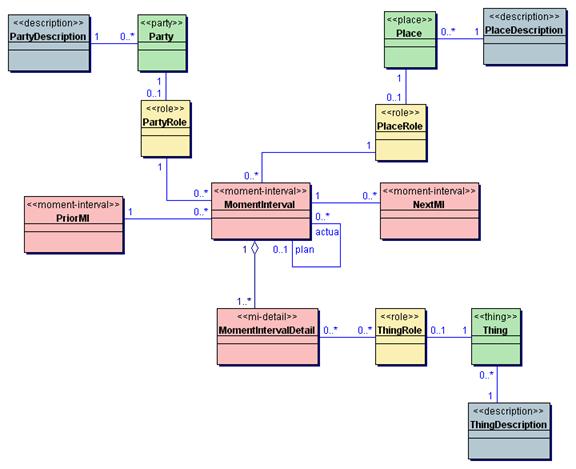 More on Domain Modeling
Above – New ideas for system modeling are proposed frequently.  This figure illustrates an idea for doing domain models in color, used by Peter Coads in 1999.
[Speaker Notes: Figure is from http://conferences.embarcadero.com/article/32095.]
Modeling Changing States
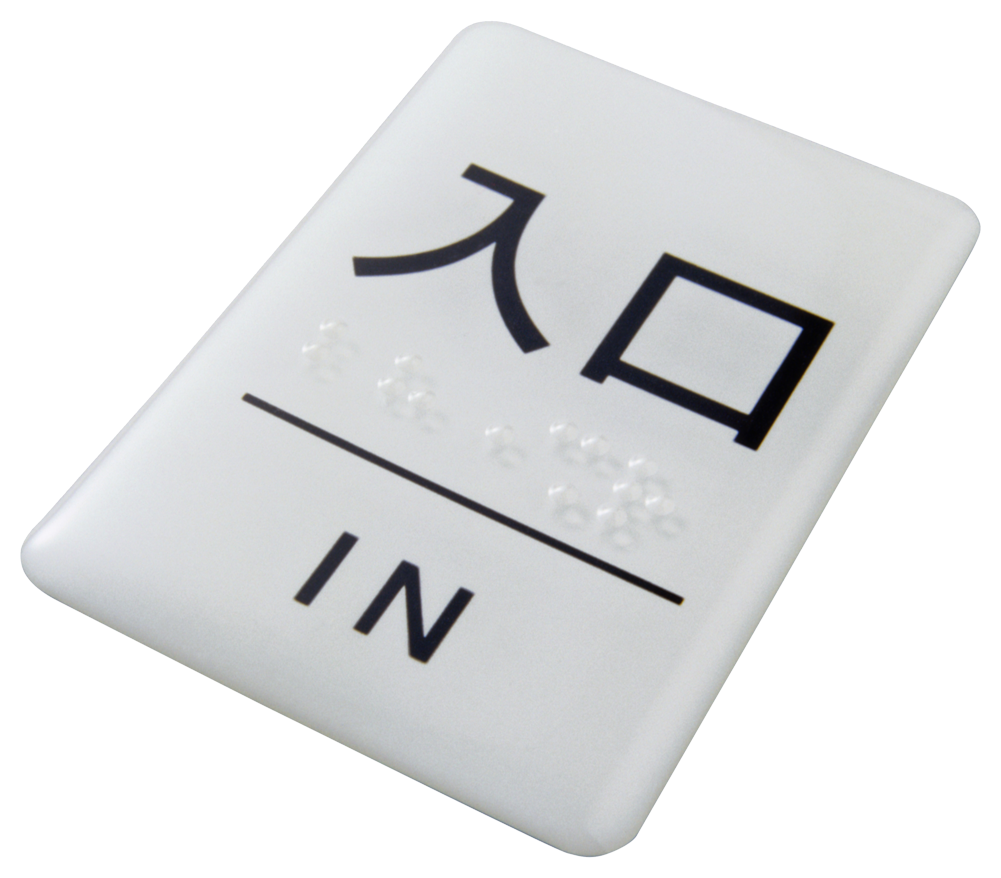 Suppose a concept X has multiple states
Draft vs. Sent Email  
Purchase Request vs. Order
Do not model the states as subclasses of X!
Instead:
Define a State hierarchy and associate X with Stateor, 
Ignore showing the states in the domain model
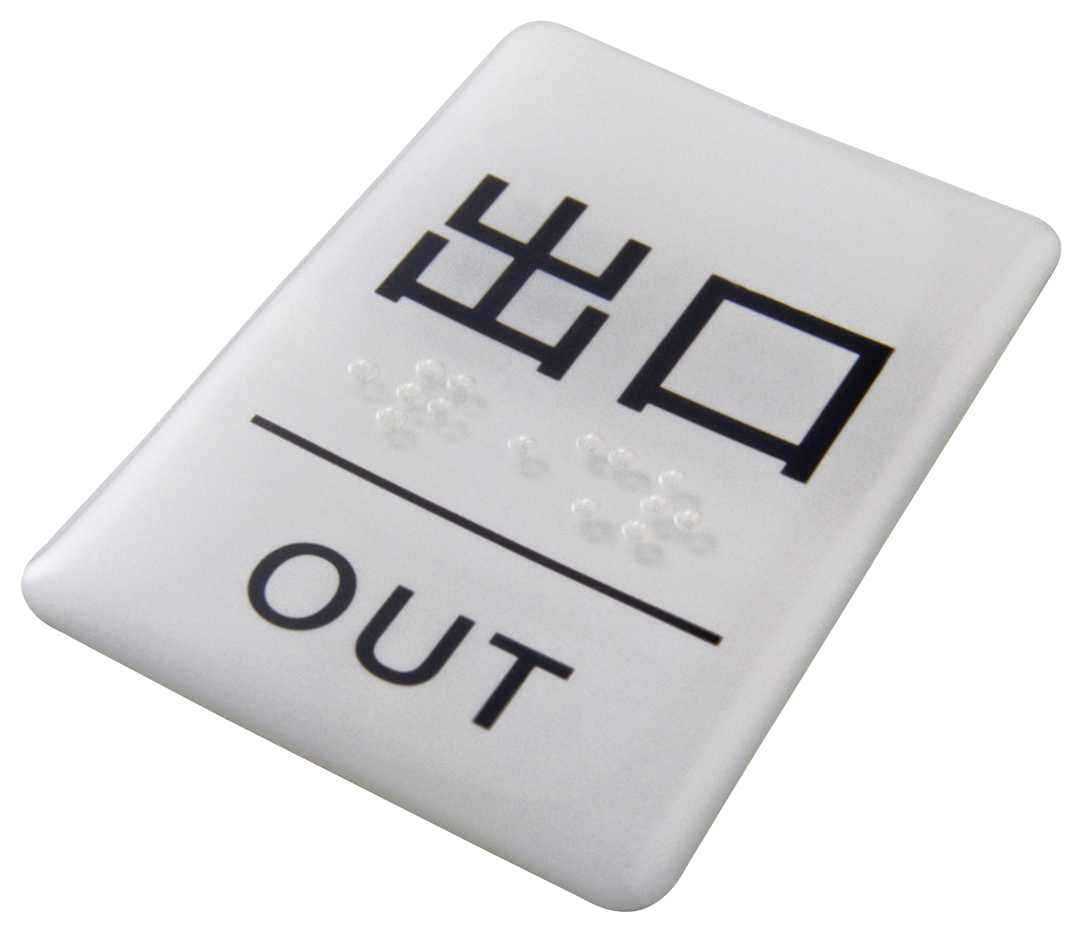 [Speaker Notes: Doesn’t make sense to have a draft email and a sent email as two types of email]
State Example
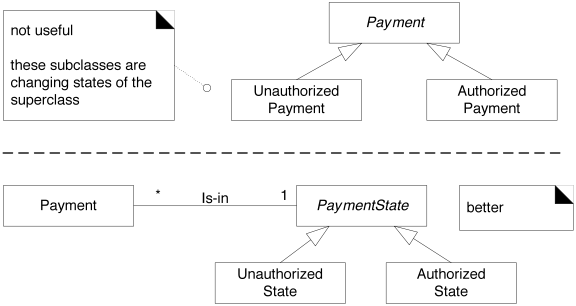 [Speaker Notes: • red X]
Association Classes: Consider…
In NextGen POS:
Authorization Services assign a merchant ID to each store
Payment Authorization Request from store to service must use the merchant ID
A store has a different merchant ID for each service
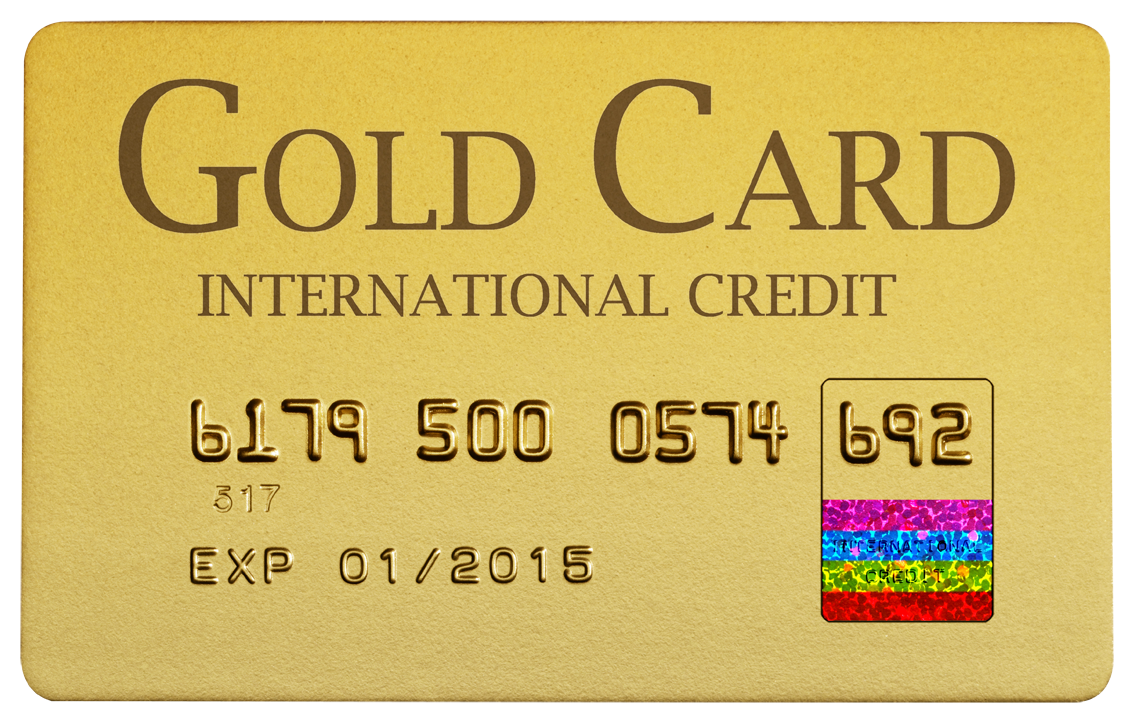 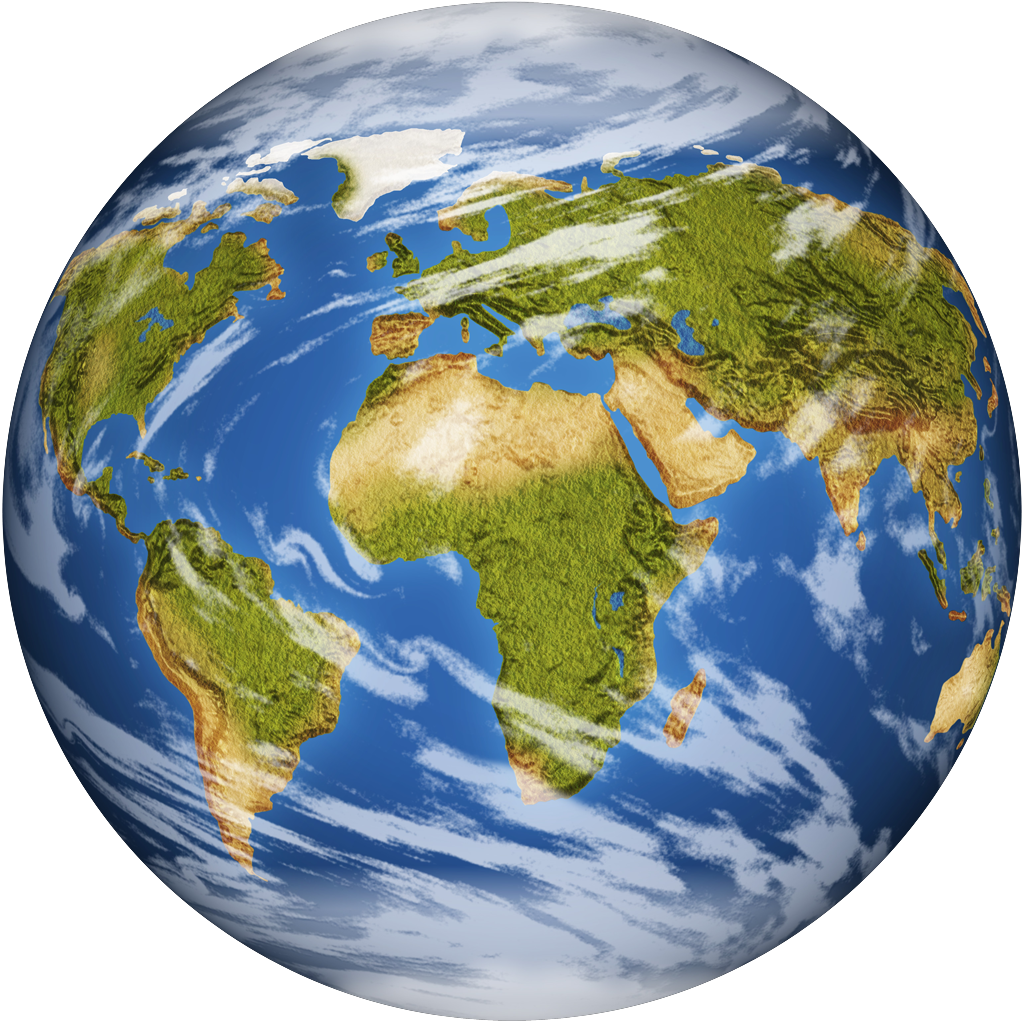 Where should the merchant ID appear in the domain model?
[Speaker Notes: This is a typical design problem about how to represent some complication in an otherwise straightforward part of the structure.  Some possibilities are in Figures 31.14–31.16. [See the book]]
Guideline
If a class C can simultaneously have many values for the same attribute A, put A in another class associated with C
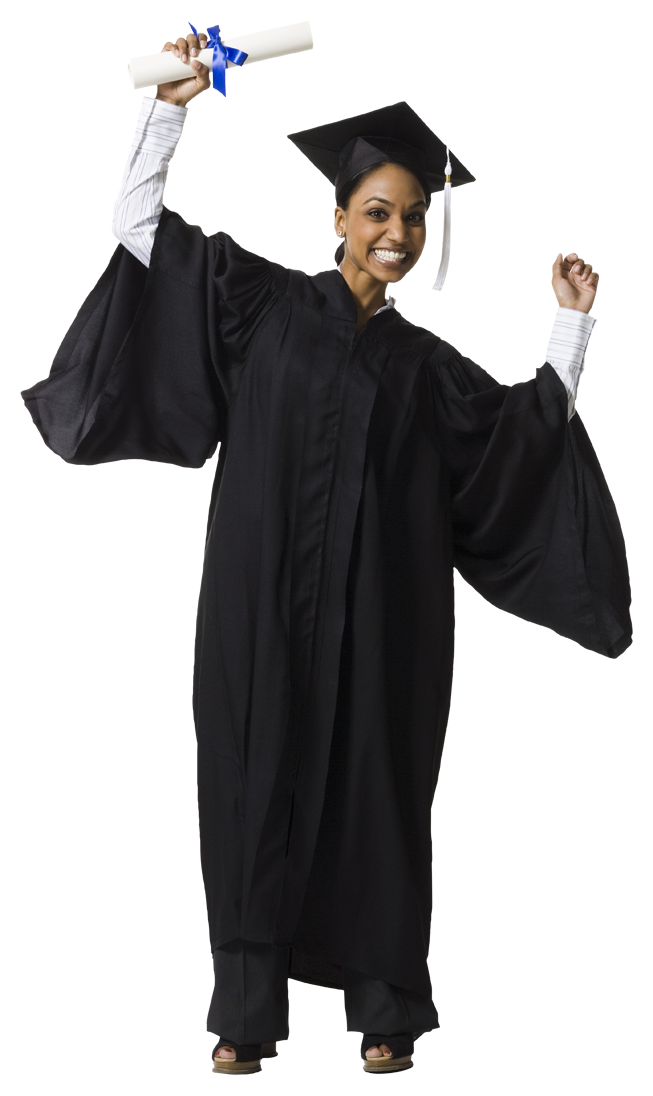 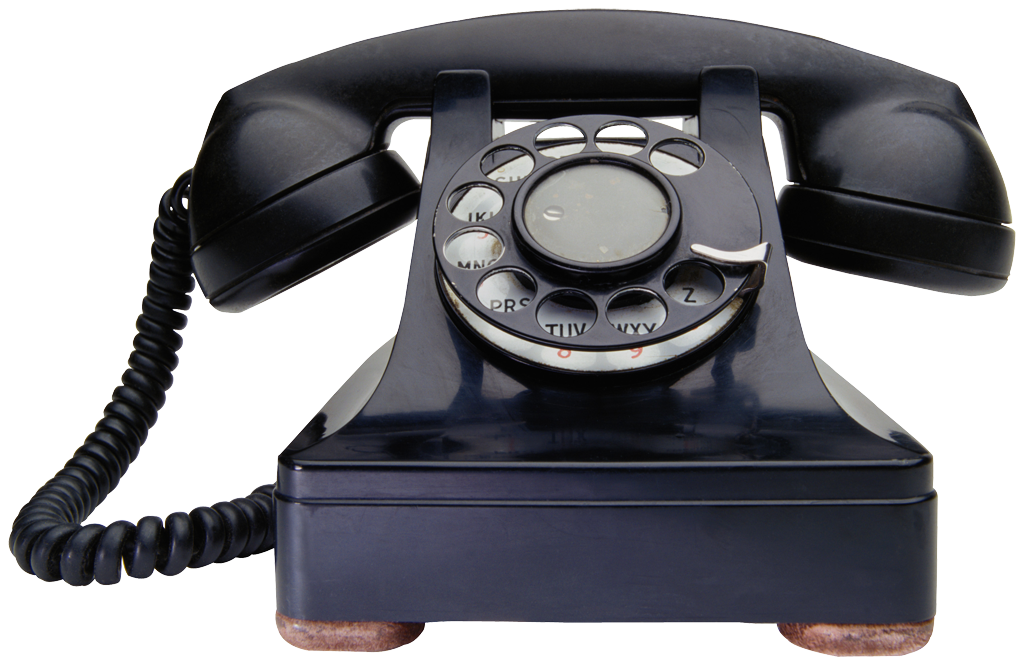 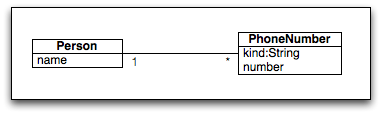 Association Class Guideline
Association class might be useful in a domain model if:
The association has a related attribute
Instances of the association class can only last as long as the association does
There is a many-to-many association between two concepts and information is needed to distinguish the pairs
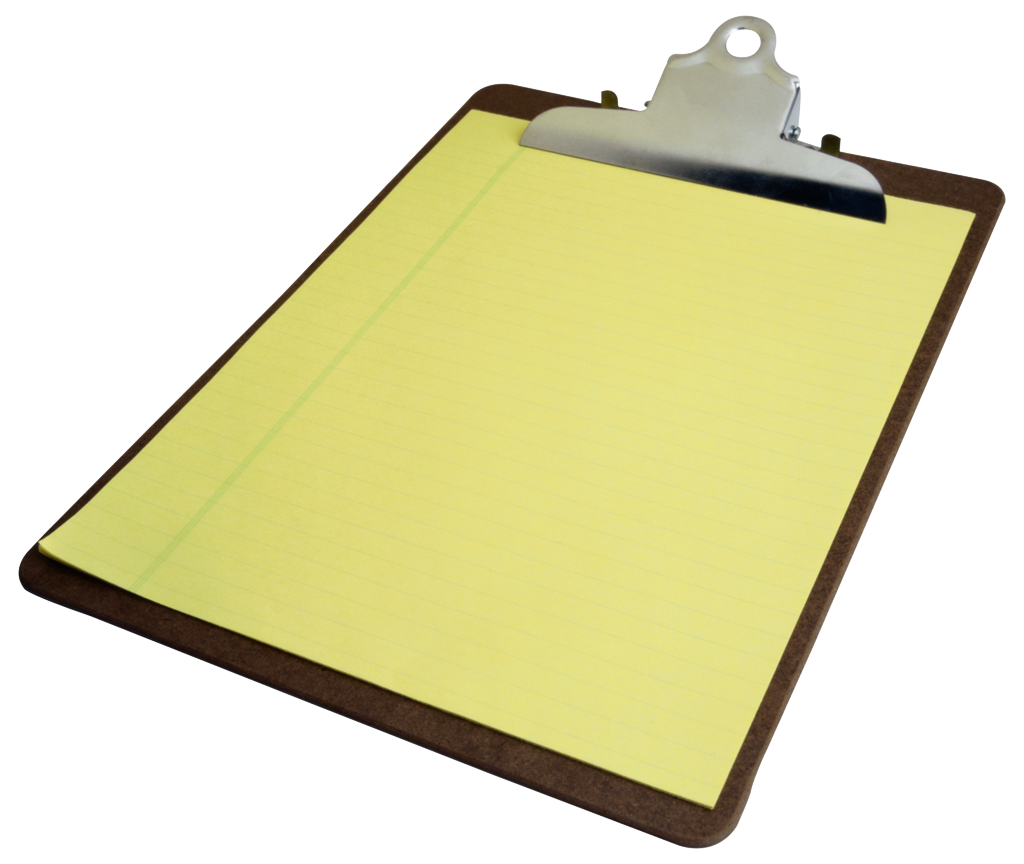 Q2
[Speaker Notes: Q2: Which of these are reasons for creating an association class (check all that apply):]
Association Class Examples
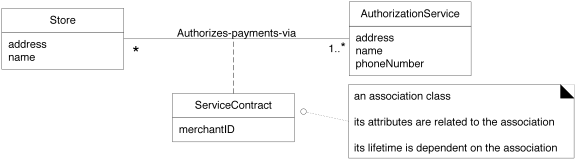 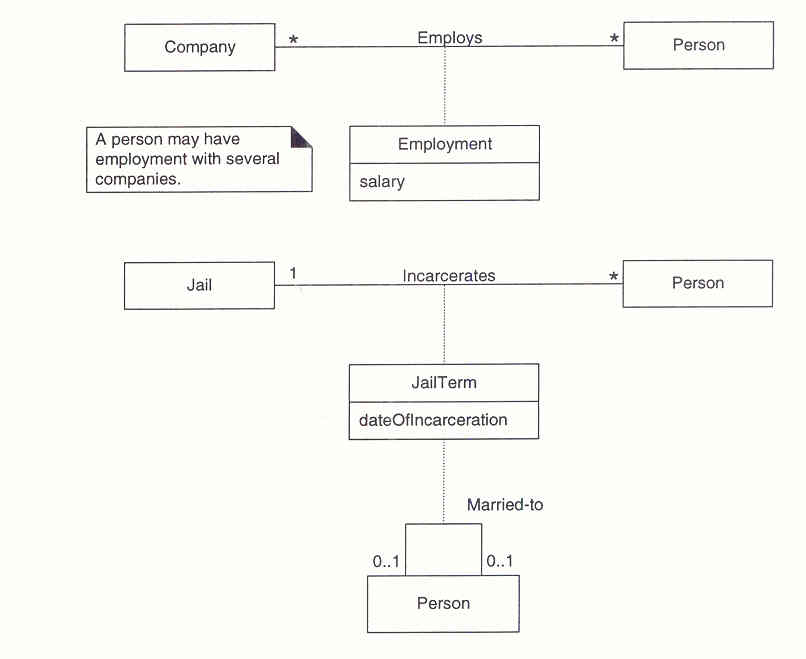 Q3
[Speaker Notes: ServiceContract may be modeled as an association class related to the association between Store and AuthorizationSerice.
In the UML,this is illustrated with a dashed line from the association to the association class.
Visually communicates that a ServiceContract and its attributes are related to the association between Store and AuthorizationService, and that the lifetime of the ServiceContract is dependent on the relationship.

Q3: Sketch how we could use an association class to show that a Person is employed by a Company for a particular salary.]
Recall, Composition
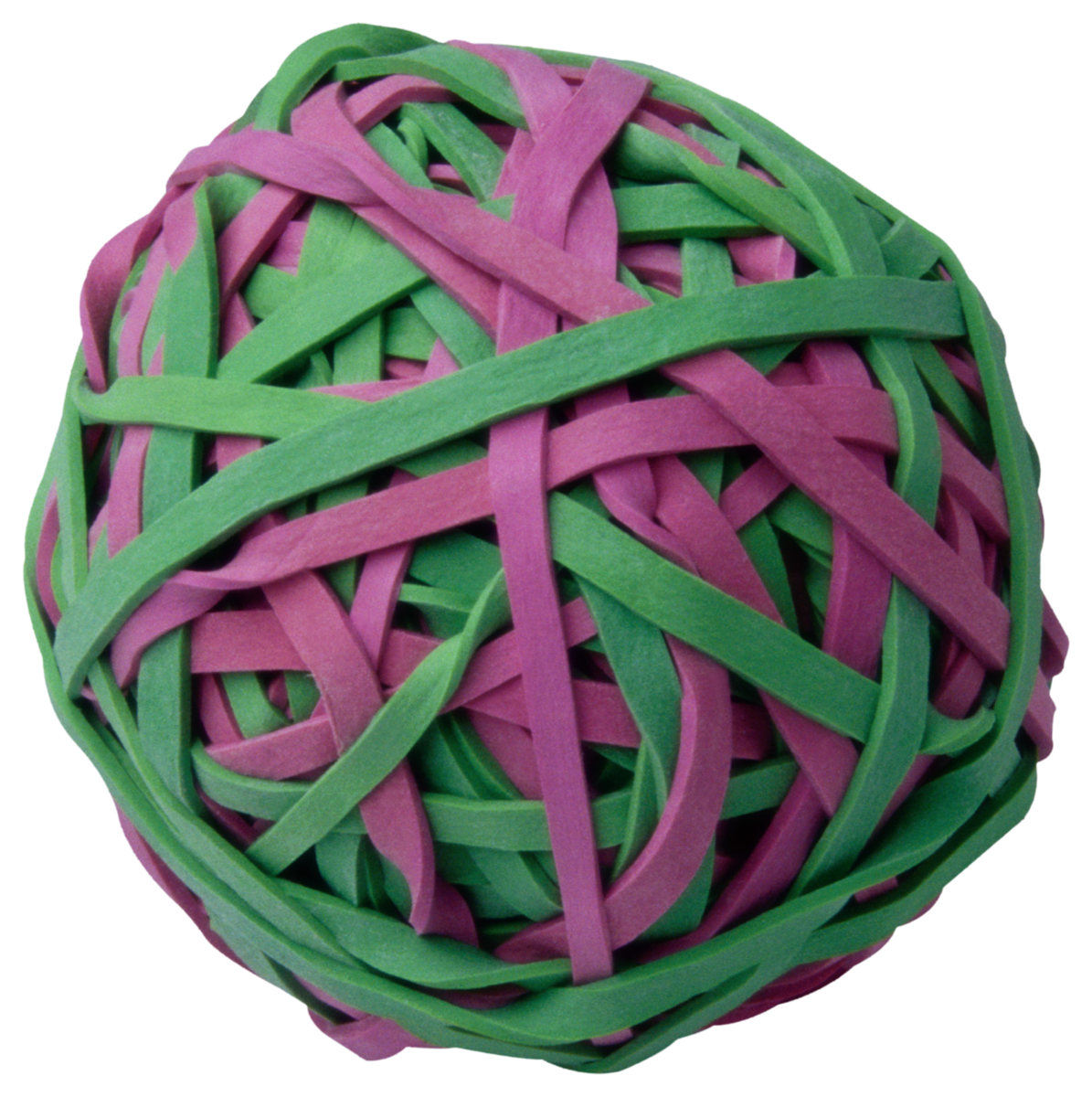 A composition relationship implies:
An instance of the part belongs to only one composite instance at a time
The part must always belong to a composite
The composite is responsible for creating/deleting the parts
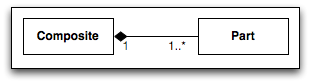 Not to be confused with the composite pattern, which is similar. (sigh)
[Speaker Notes: Aggregation is a kind of association used to model whole-part relationships between things (e.g., bag of marbles)
2 types Composition and Shared
Composition is a strong form of aggregation…(e.g., fingers in a hand – can’t detach a finger and put it on another hand)
	- solid diamond on composite end
“Shared” aggregation depicted by hollow diamond, means that the multiplicity at the composite end may be more than one
	- Implies that the part may be simultaneously in many composite instances]
Composition in Domain Models
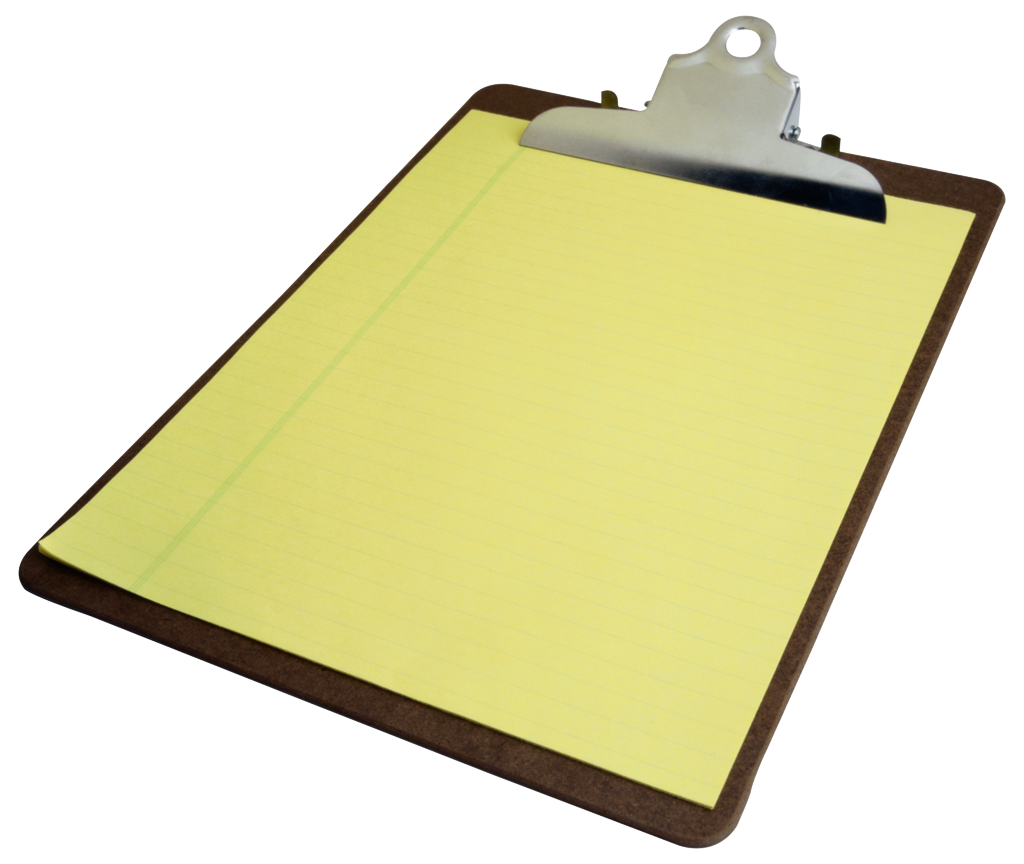 Guideline: If in doubt, leave it out.
But, consider showing composition when:
Lifetime of part is bounded within lifetime of composite
An obvious whole-part physical assembly exists
Composite properties propagate to the parts
Composite operations propagate to the parts
Q4
[Speaker Notes: Q4: The first guideline for showing composition in a domain model is, “If in doubt, __[[leave it out]]__.”]
Examples of Composition in NextGen Domain Model
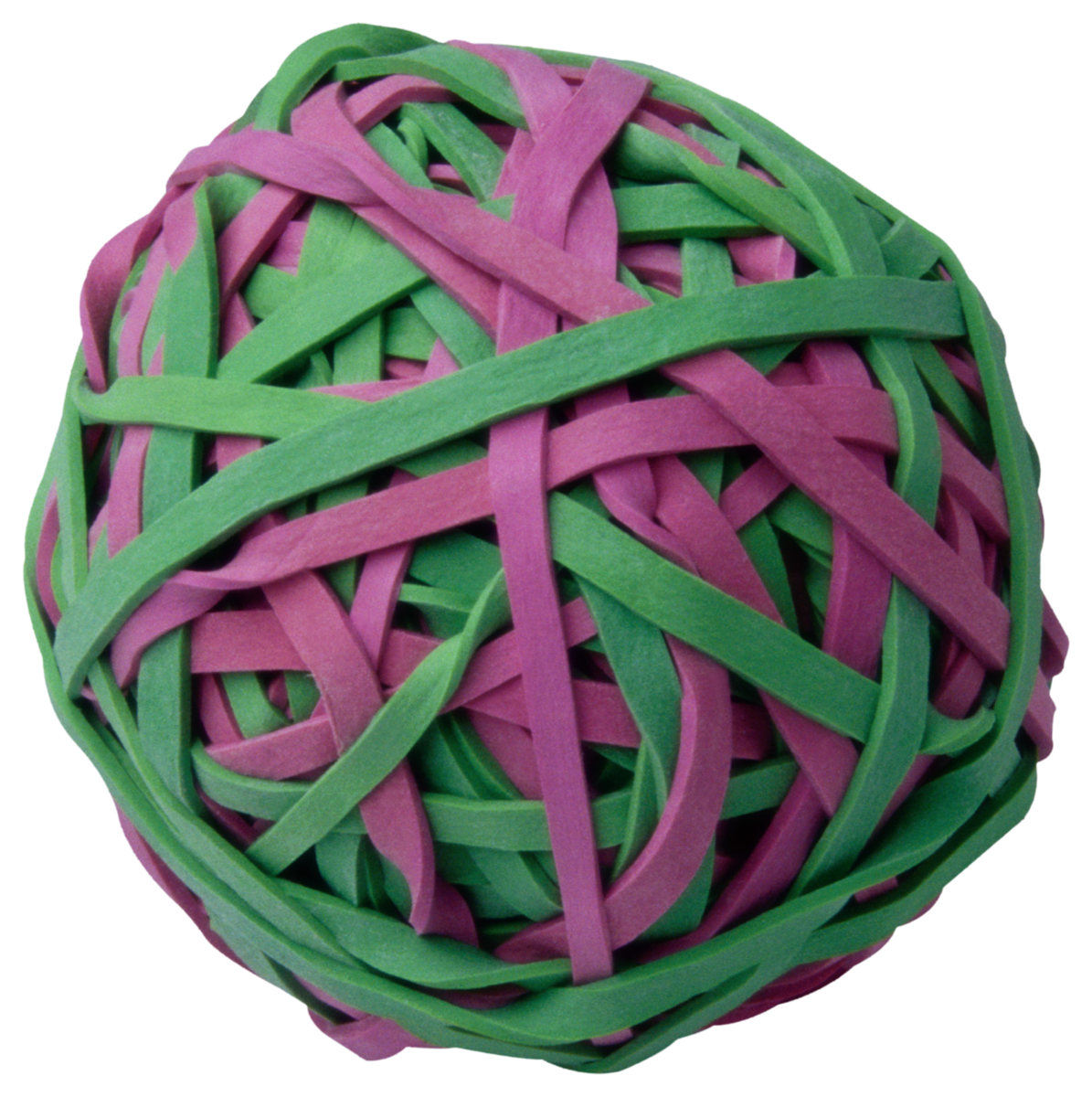 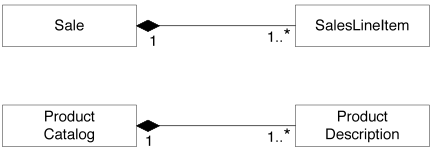 Problem: What happens to old Sales when a product’s price changes?
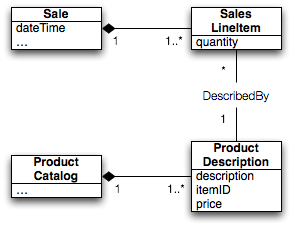 Solutions?
[Speaker Notes: Walk through how Sale total is calculated from SalesLineItems and their references to ProductDescriptions.]
Time Intervals
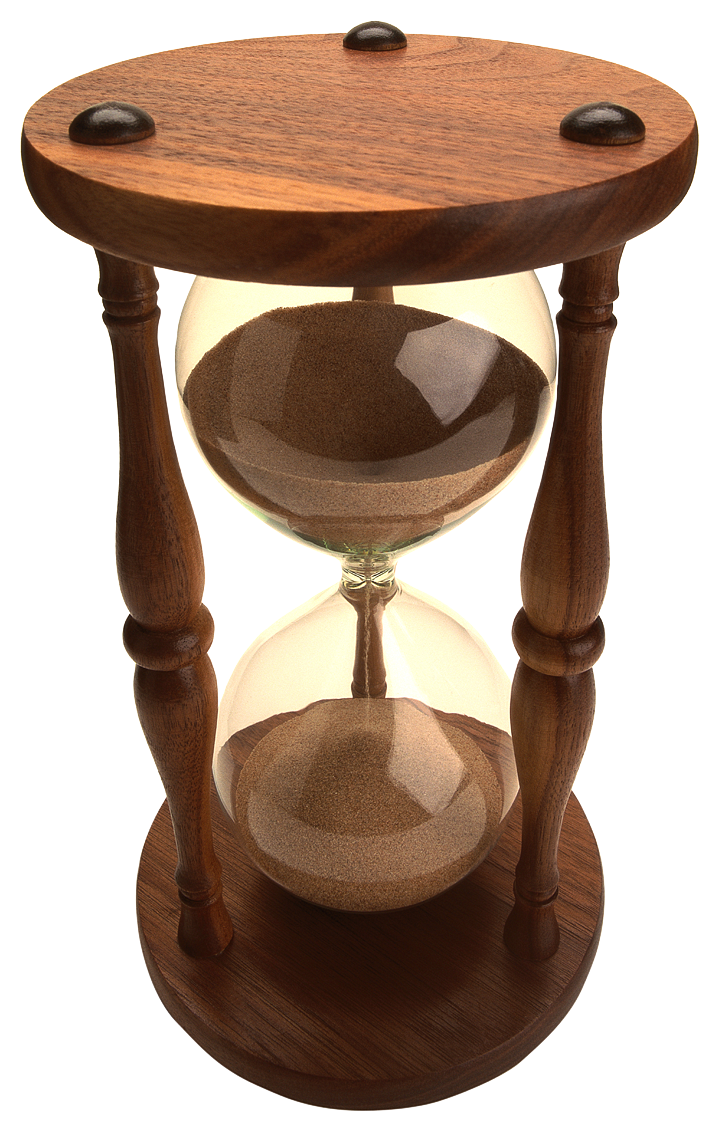 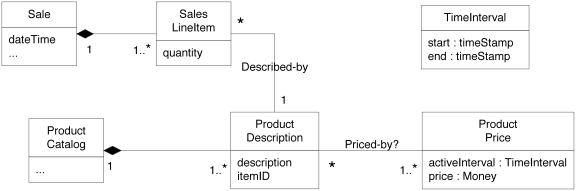 Q5
[Speaker Notes: ProductPrice with activeInterval lets us set future pricing as well!

Q5: How can we solve the problem of prices changing over time for things like returns?]
Rolls… I’m HHUUUNNNNGRY!
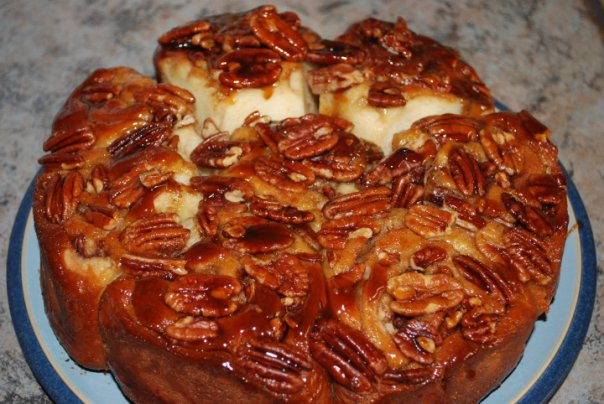 [Speaker Notes: Icing has taken on a whole new meaning to me with “Icepocalypes 2011!!!”]
Er, Roles…
Pros and cons?
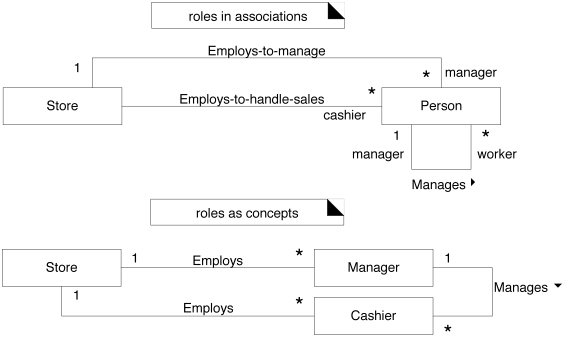 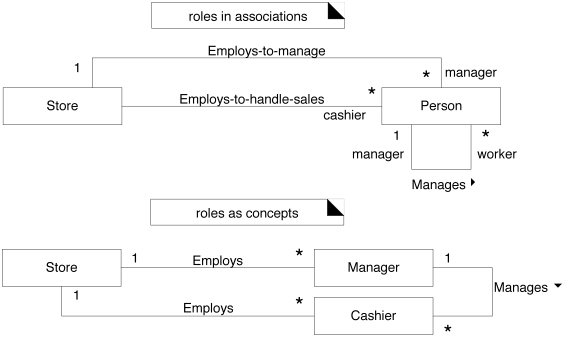 [Speaker Notes: Roles as associations: person can change roles
Roles as concepts: separate attributes and associations
Better: Why not have separate ManagerRole and CashierRole classes, each associated with a Person fulfilling the role.]
Qualified Associations
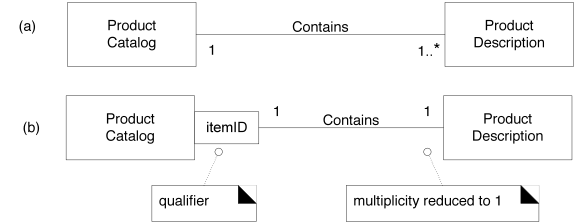 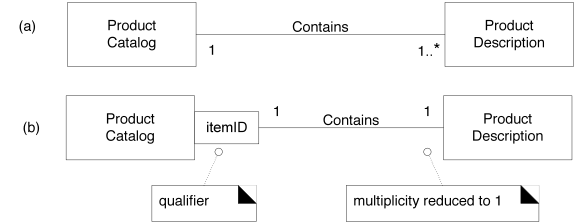 Don’t overdo it…
Q6
[Speaker Notes: Q6: In our Video Store example from the homework, suppose the VideoStore tracks Videos by barcodes on their cases.  Redraw this portion of the domain model to use a qualified association.]
Splitting Domain Model into Packages
Supports parallel analysis work
NextGen POS example:
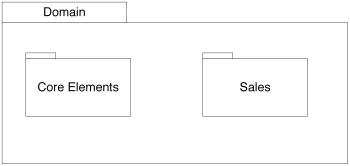 NextGen POS Core Package
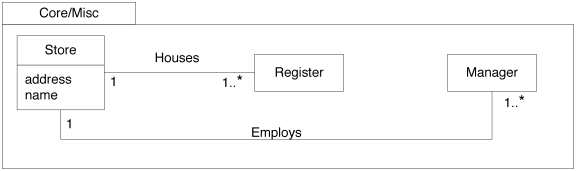 NextGen POS Sales Package with Assocations from Core Package
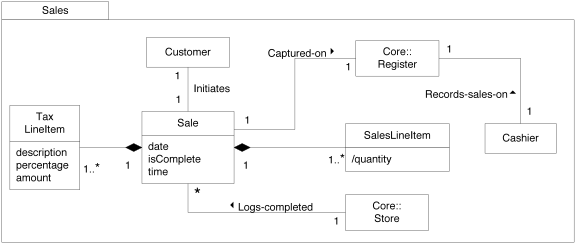 Store is “owned” by Core package, but also shown here to illustrate associations
Q7
[Speaker Notes: Q7: In the indicated conceptual class, what does the “Core Elements::” portion of the label indicate?]
If Domain is big enough to partition into packages, Group conceptual Classes that:
Are in the same subject area
Are in the same class hierarchy
Participate in the same use cases
Are strongly associated
Q8
[Speaker Notes: Q8: If Domain is big enough to partition into packages, Group conceptual Classes that are in the same subject area, are in the same class hierarchy, are strongly ________________, and/or participate in the same ________________.]